Optimal tilberedning af kød
Afdeling for Ernæring
Landbrug & Fødevarer
Gourmetsaltning
Hvordan?
3-8 g salt pr. kg kød
1 døgn for større kødstykker eller 
ca. 15 min for mindre kødstykker

Hvorfor?
Mindre stegesvind
Mere mørt og saftigt kød
Bedre smag
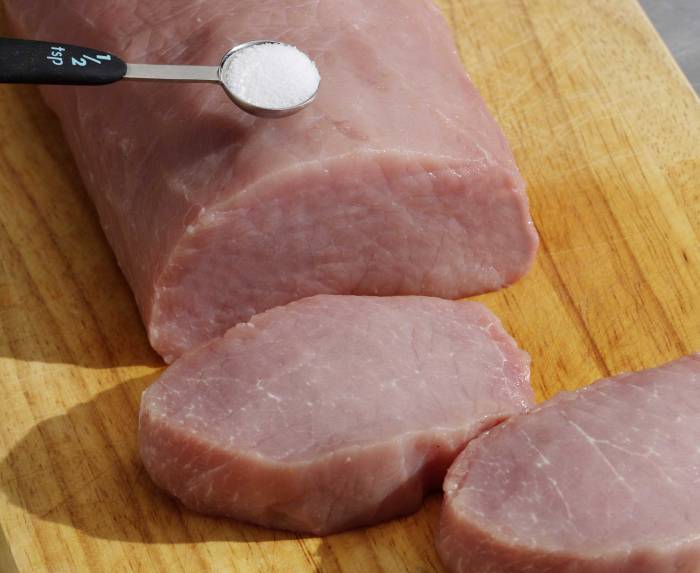 Tilberedning på pande
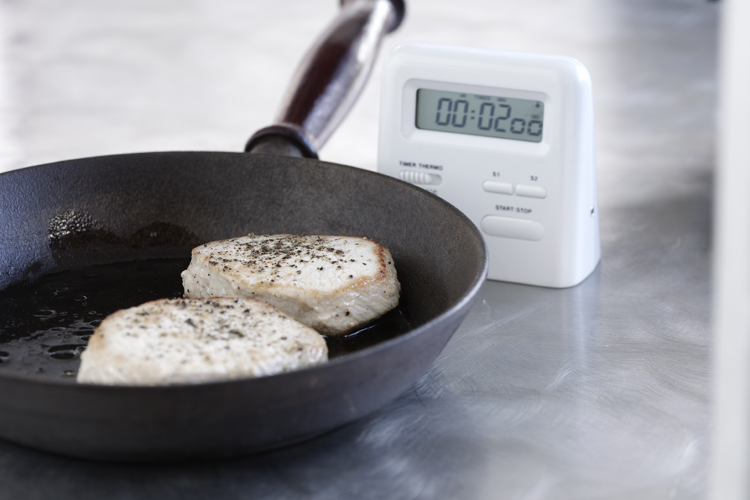 Fedtstof til stegning
Brug gerne små mængder, hvis skyen bruges
Brug gerne større mængder, når fedtet kasseres
Tips
Der er ingen ernæringsmæssig forskel ved tørstegning og stegning i rigeligt fedtstof. 
Kassér stegefedtet, skær fedtkanter af kødet og vælg magert kød!
Tilberedning i ovn
Langtidsstegning	
130 ⁰C - 150 ⁰C
Traditionel stegning 
Over 150 ⁰CMen ofte 160 ⁰C - 200 ⁰C
Lavtemperaturstegning
100 ⁰C125 ⁰C for nakkefilet
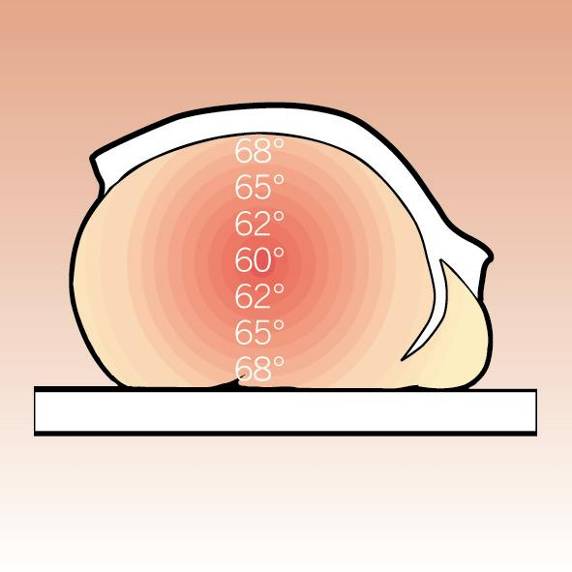 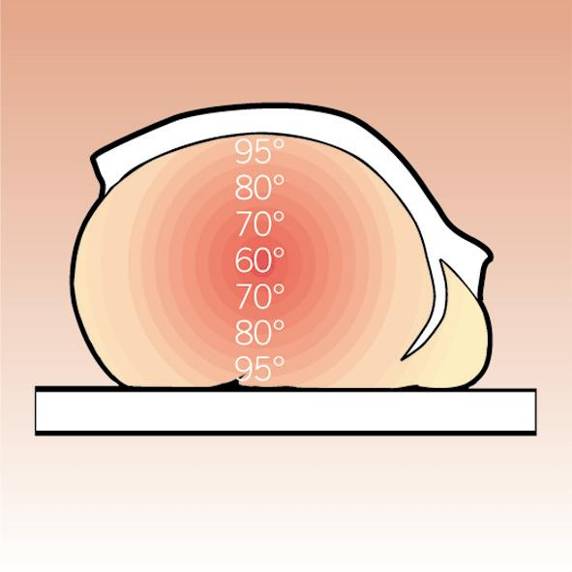 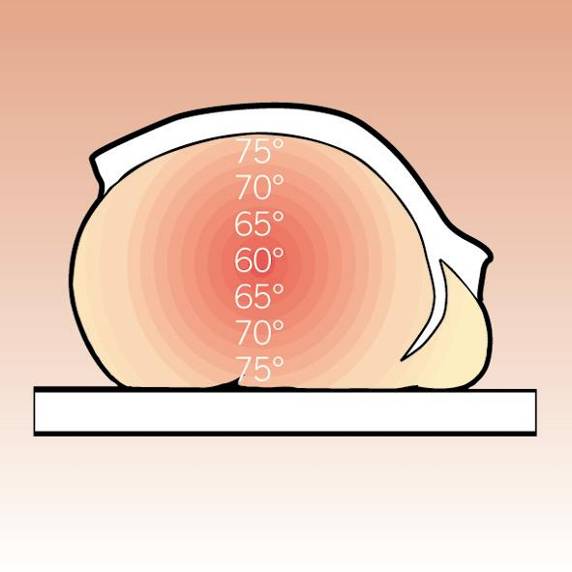 Ujævn		               Varmefordeling gennem stegen		      Jævn
Hviletid – din steg bliver ikke saftigere af at hvile
Grisekam 	        Kalvekam	    Oksetyndsteg
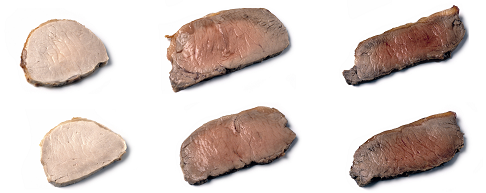 Skåret i skiver direkte efter tilberedning


Skåret i skiver efter hviletid på 20 min.
Centrumtemperatur       65 ⁰C		      60-61 ⁰C 		    60-61 ⁰C
Tildækket/utildækket flæskesteg
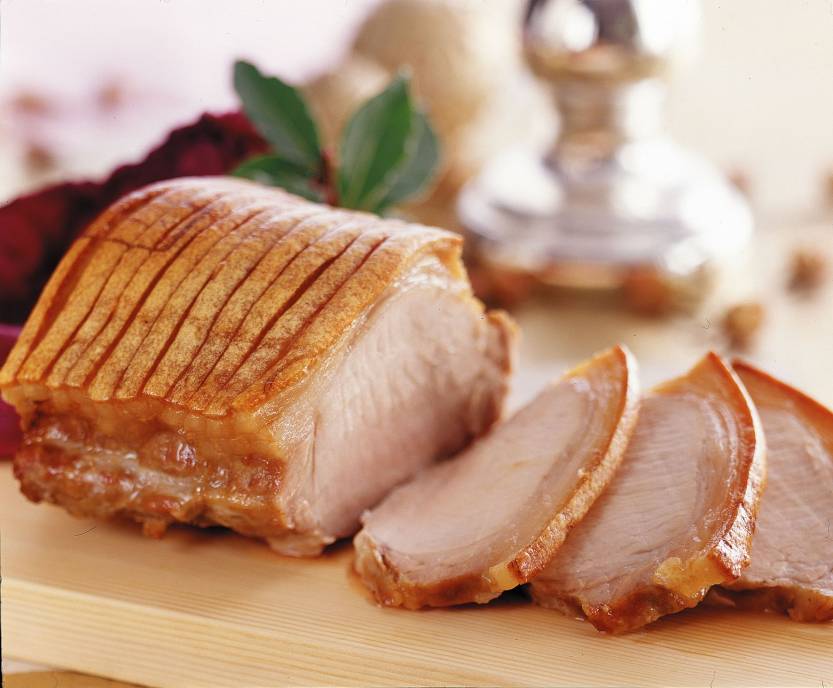 Pak stegen ind, hvis den ikke spises straks
Tildækkes stegen, steger den videre – tag ud af ovnen ved kernetemperatur på 60 grader
Sprød svær bliver ikke blød af at være pakket ind i stanniol
Varm flæskesteg smager bedst